Bài 49: OT ÔT ƠT
KHỞI ĐỘNG
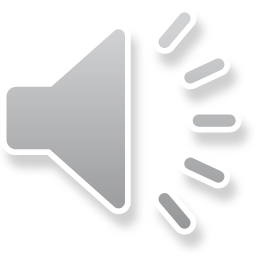 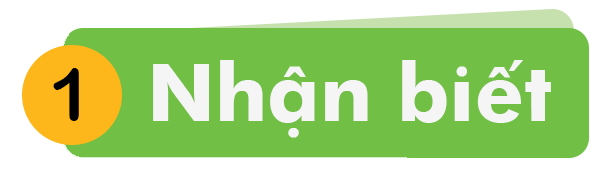 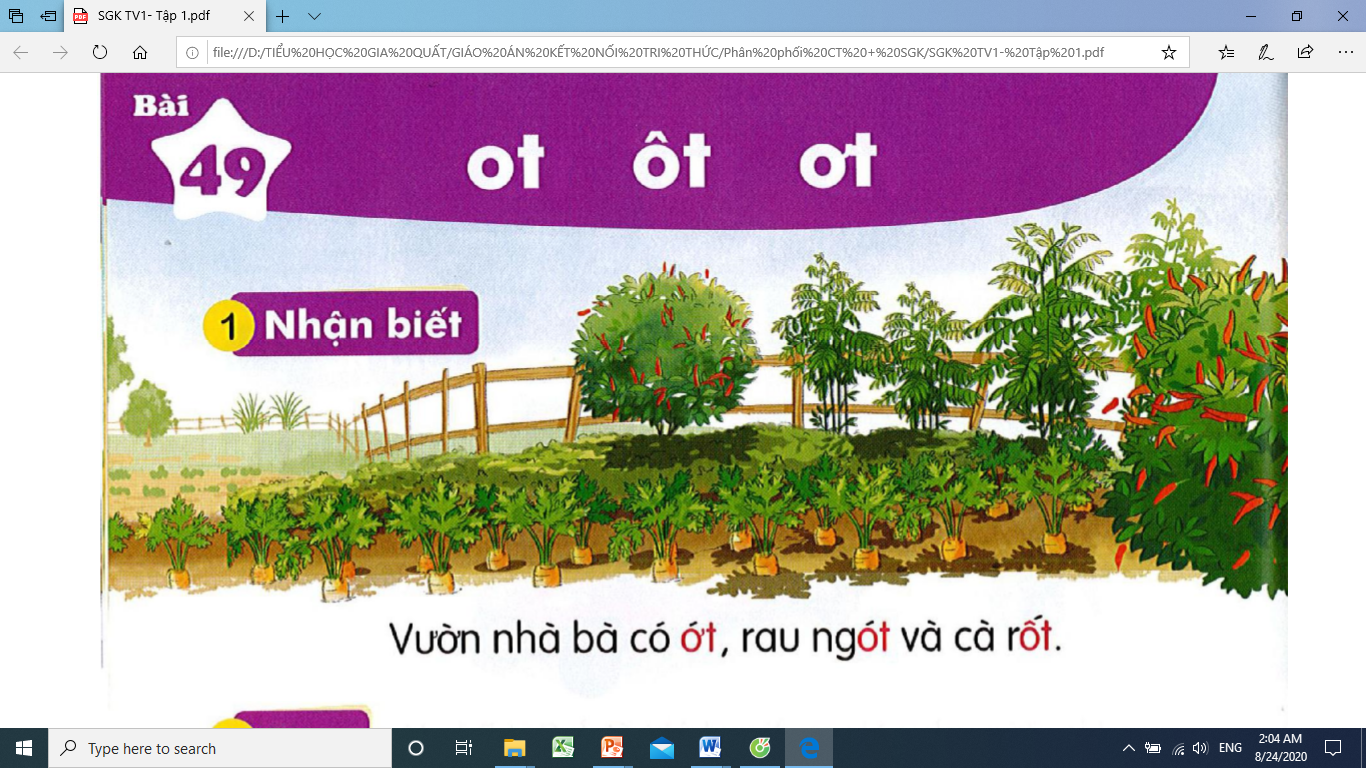 V­ưên nhµ bµ cã ít, rau ngãt vµ cµ rèt.
ot
¬t
«t
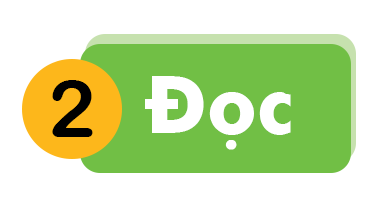 ­¬t
«t
ot
ng
ot
ngãt
ngät
vãt
thít
tèt
cét
vît
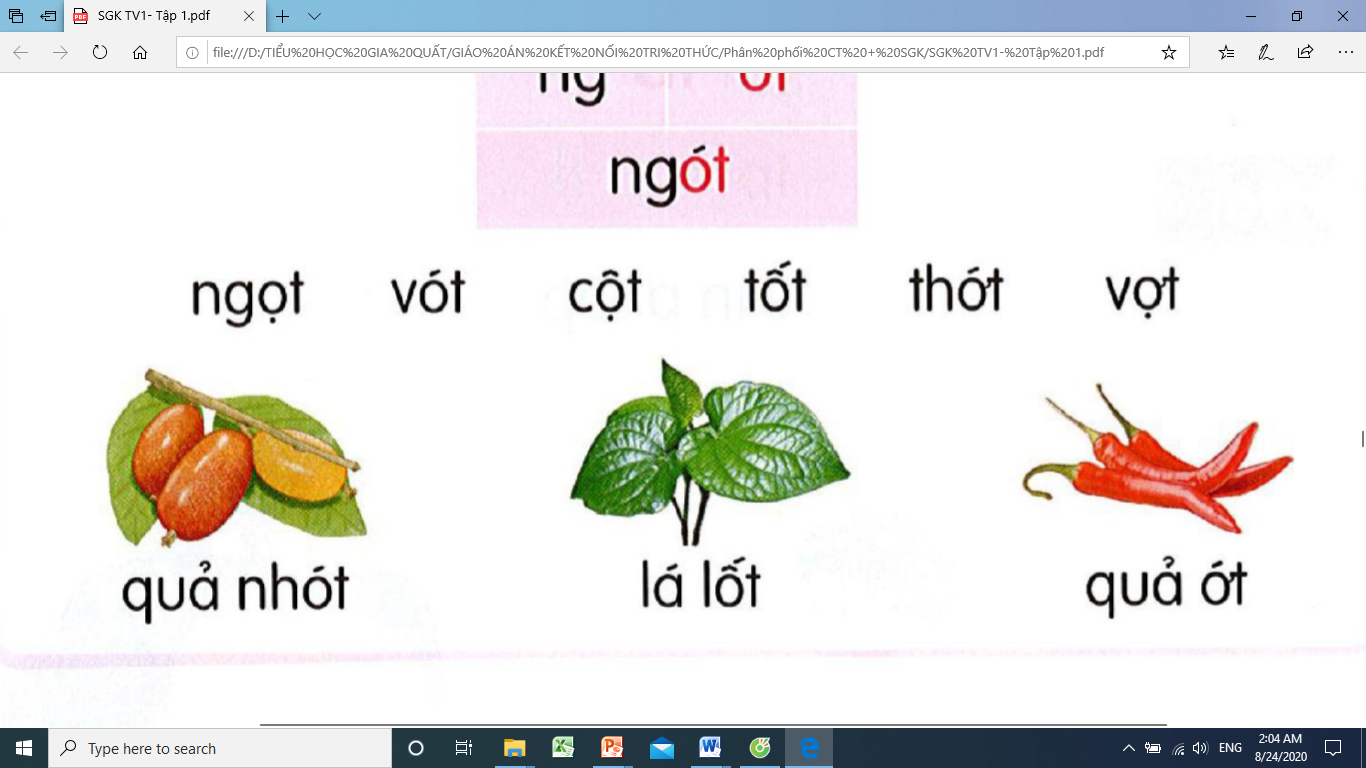 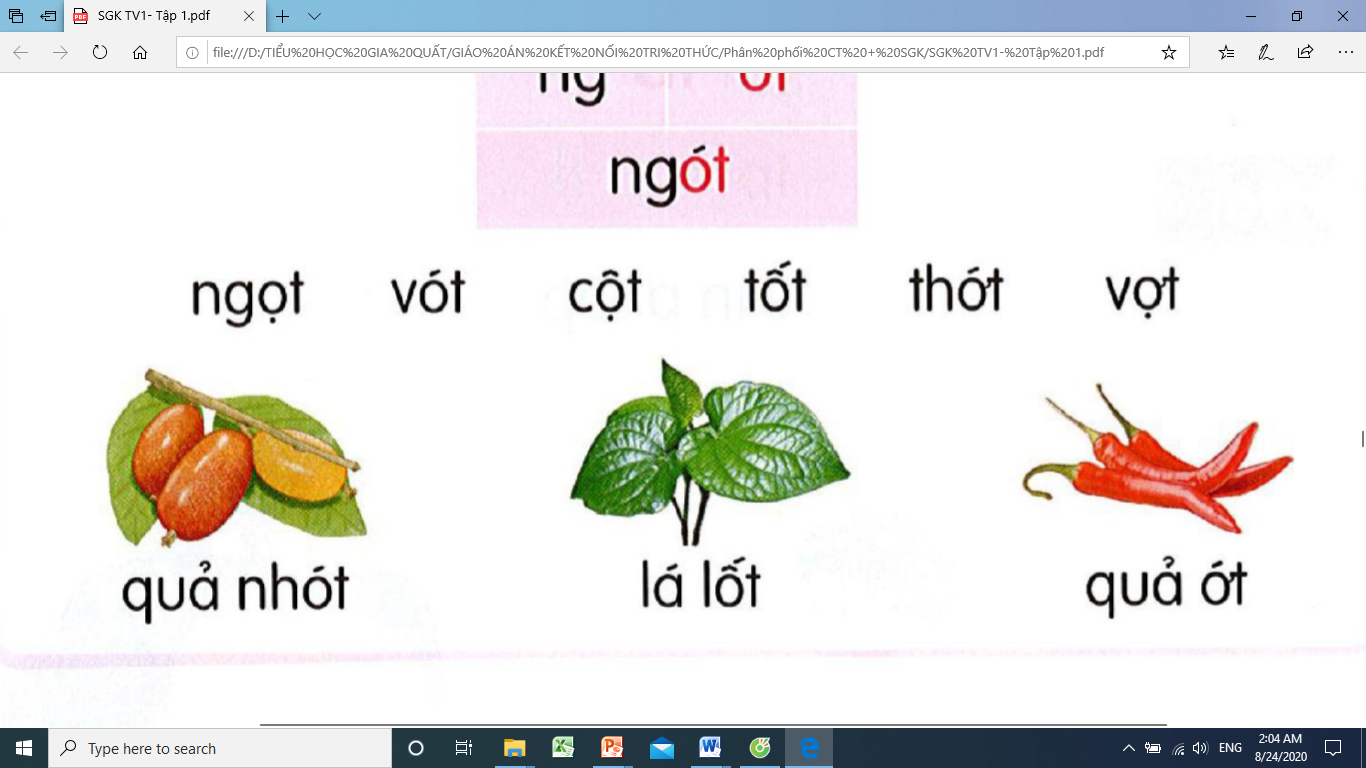 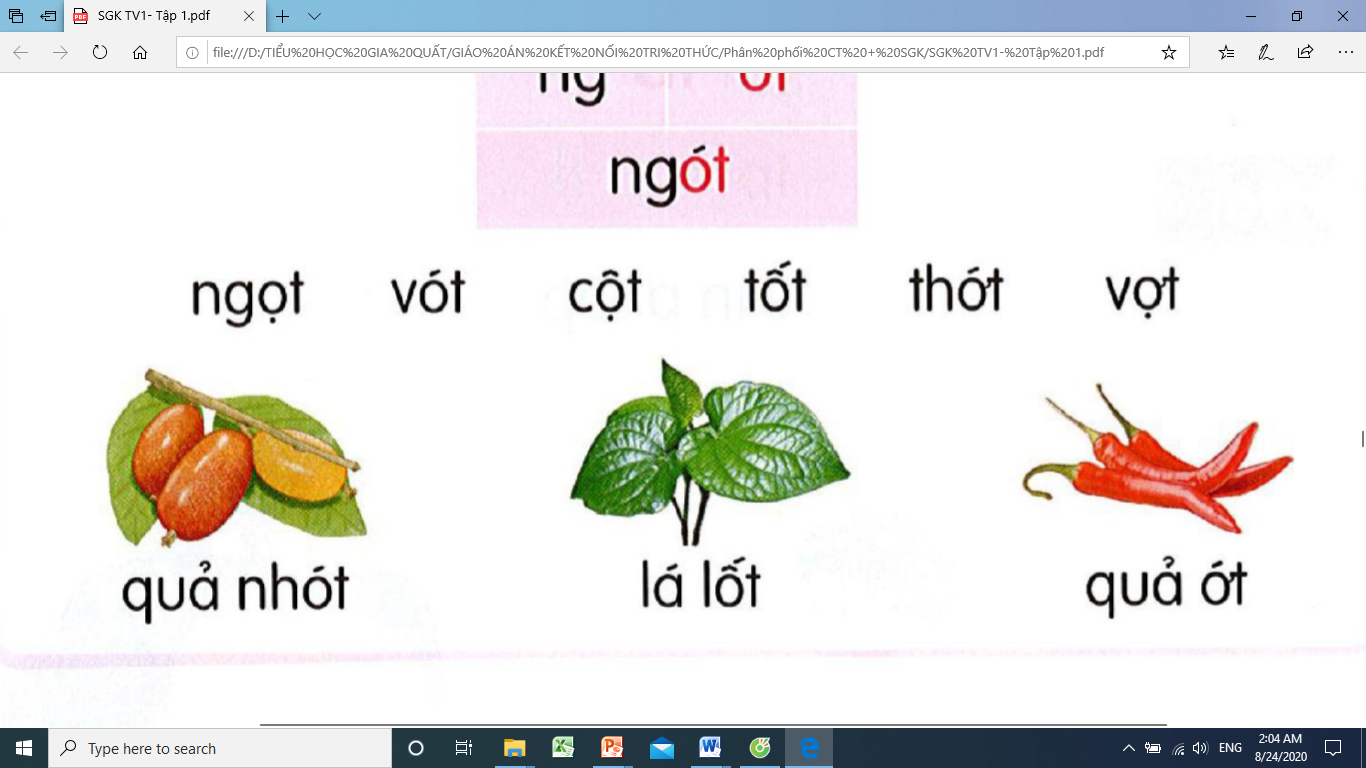 qu¶ ít
qu¶ nhãt
l¸ lèt
­¬t
«t
ot
ng
ot
ngãt
ngät
vãt
thít
tèt
cét
vît
qu¶ ít
qu¶ nhãt
l¸ lèt
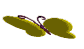 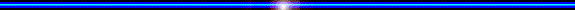 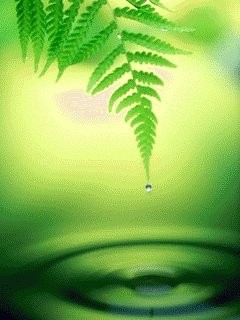 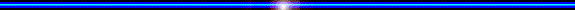 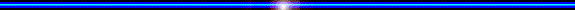 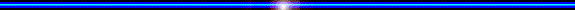 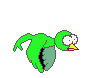 Thư Giãn
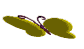 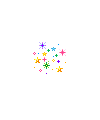 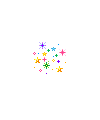 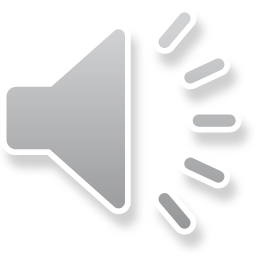 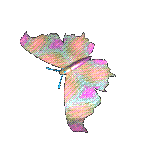 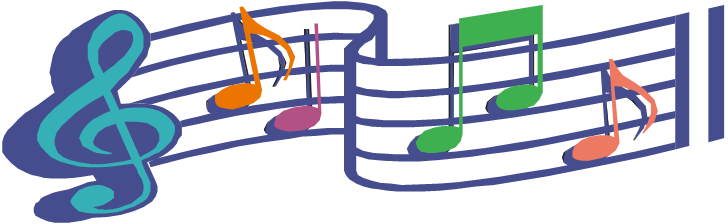 Σ
Τ
Ō
mặt trời
bật lửa
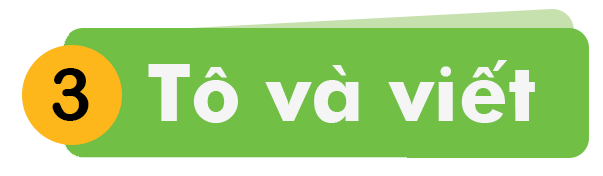 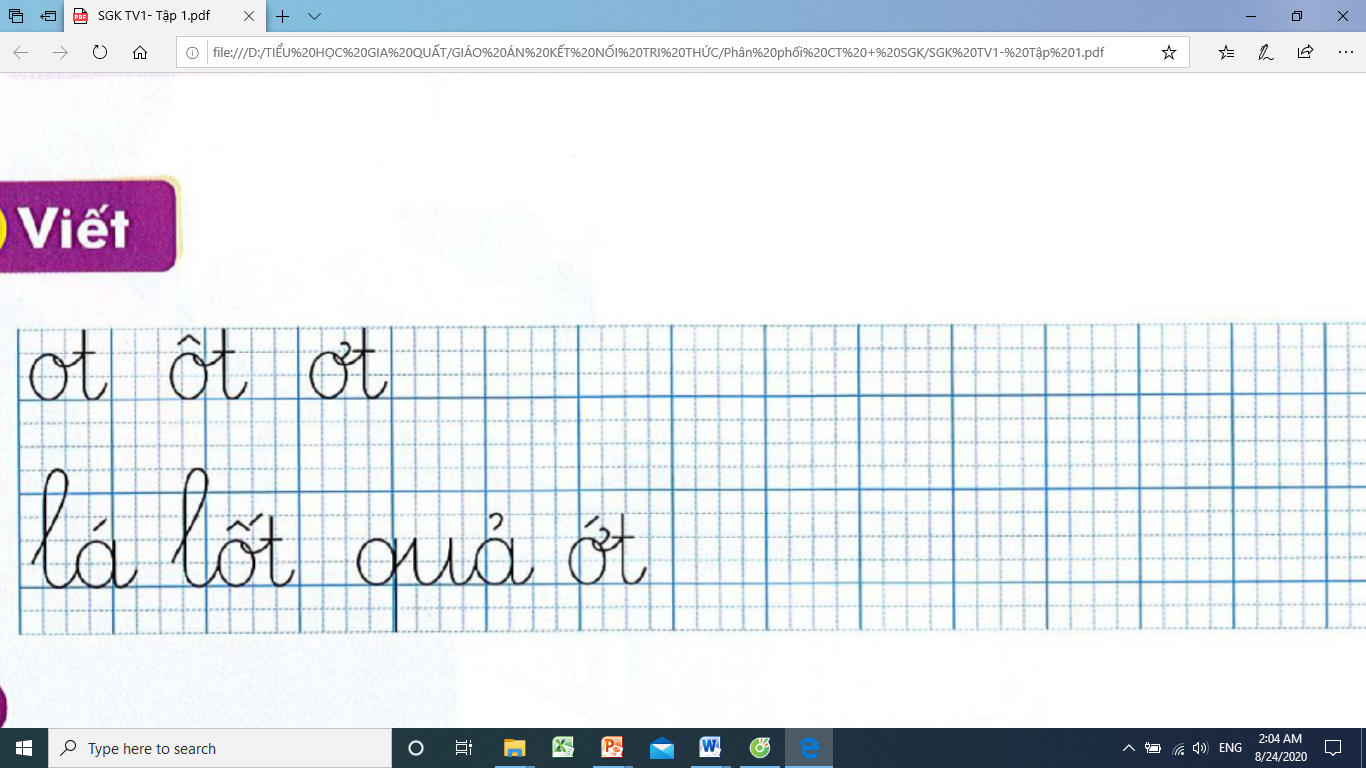 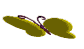 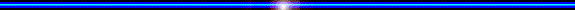 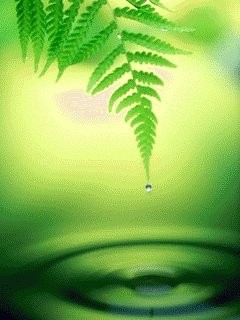 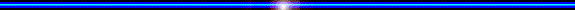 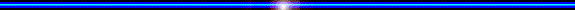 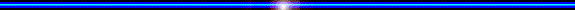 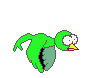 Thư Giãn
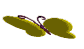 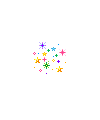 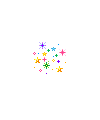 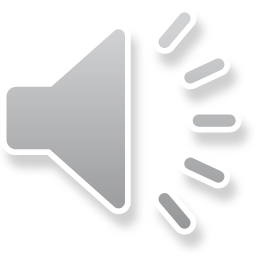 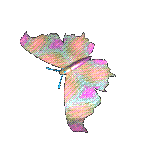 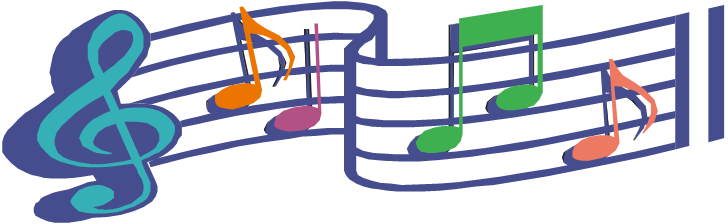 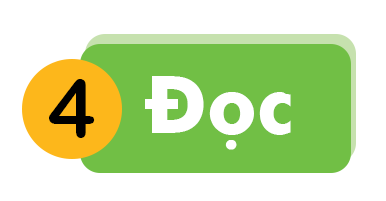 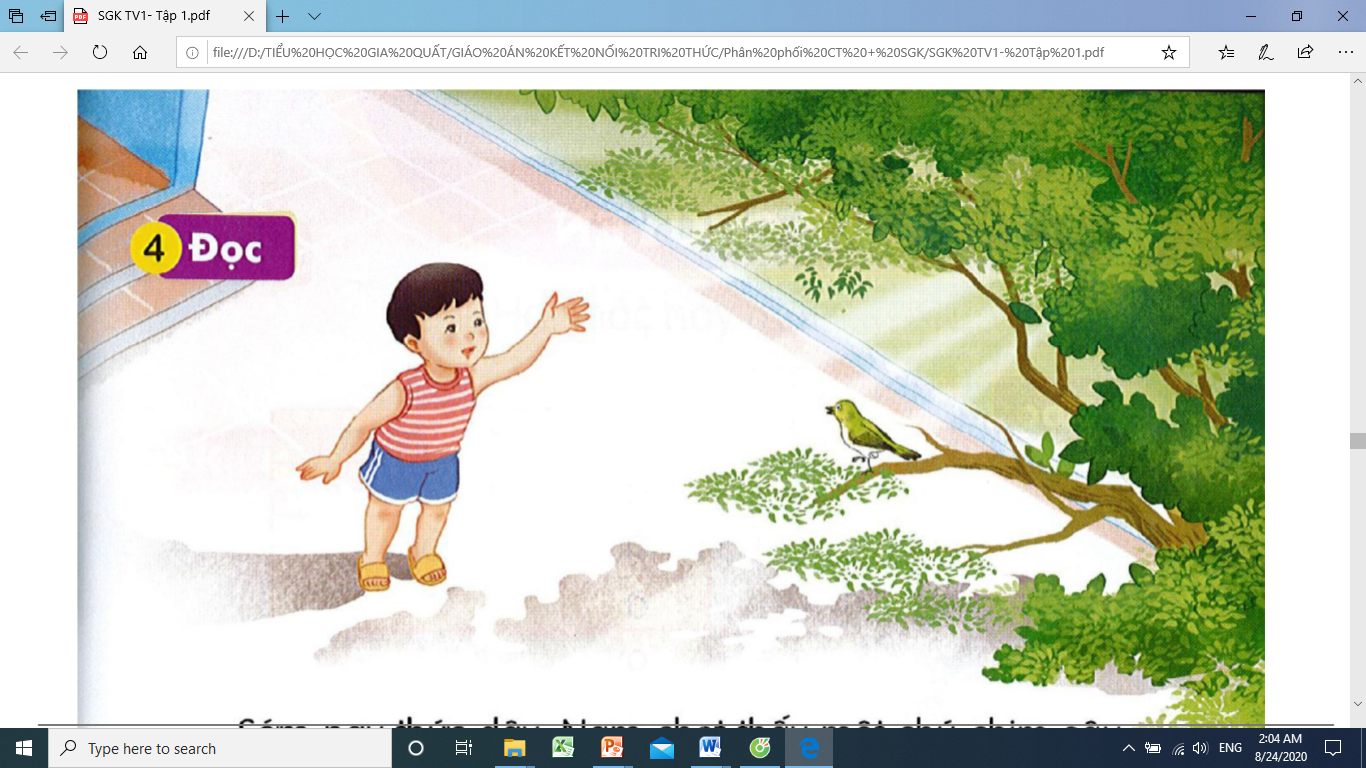 Sím nay thøc dËy, Nam chît thÊy mét chó chim s©u. Chim hín hë như chµo Nam. Nã nh¶y nhãt mét håi råi bay qua bay l¹i, t×m b¾t s©u bä cho c©y.
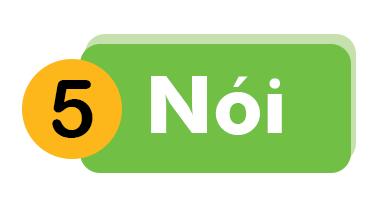 ThÕ giíi cña em
CỦNG CỐ 
BÀI HỌC
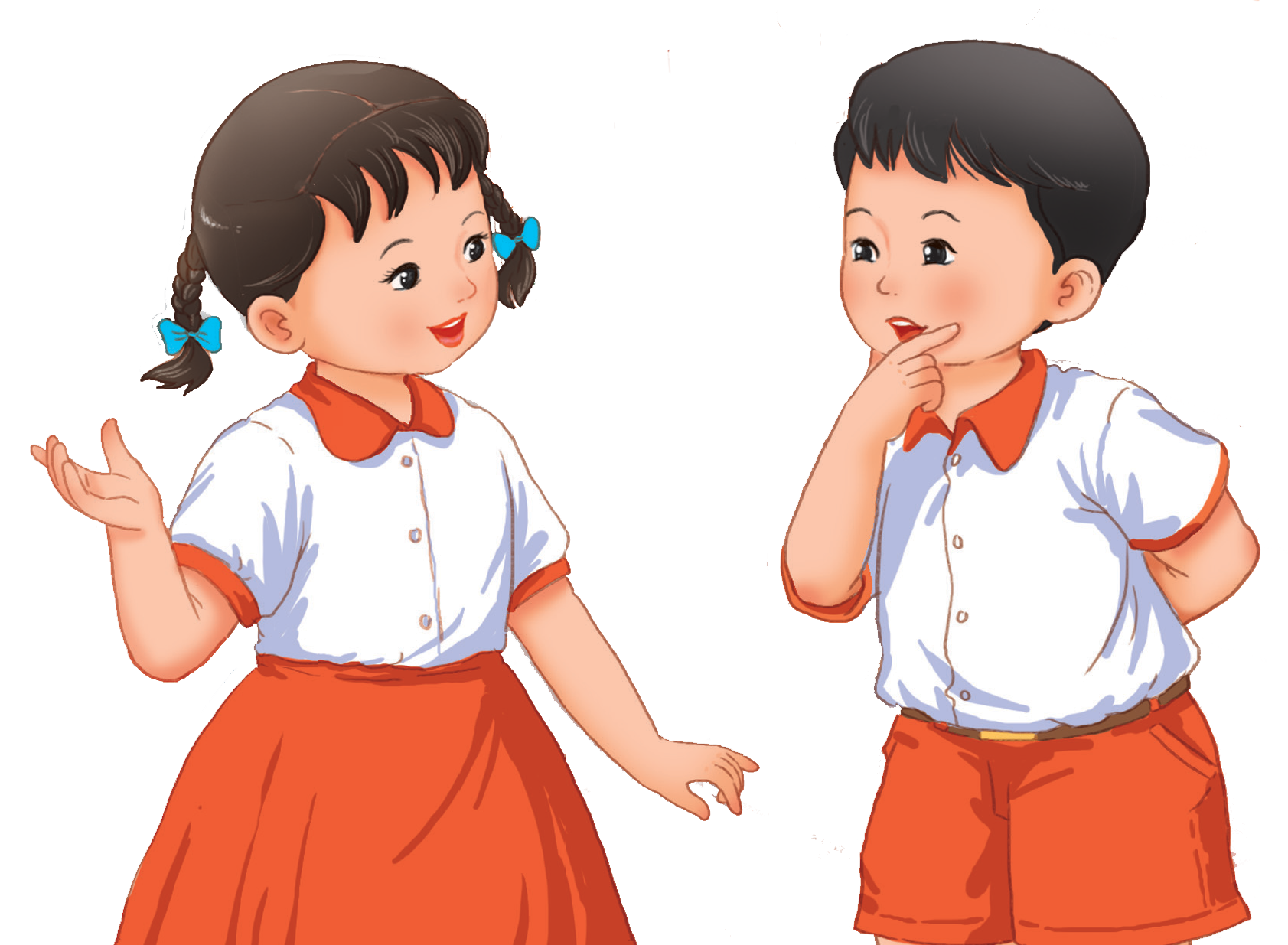